One-Web
Courses
Approach
The partnership maintains data in the ‘course database’ for FE and HE courses

‘Course database’ is a term covering the systems delivered by the MIS team in LIS
Tribal SITS
SPI
UHI records / www.studentjourney.uhi.ac.uk
Web database

FE is maintained at respective partners

HE is maintained via marketing@uhi.ac.uk

This is ‘sync’d’ to T4 nightly
Quirks
Renaming
Title change			Engineering
Level change			SCQF 4
Qualification change		SVQ

Removal
Course database to T4
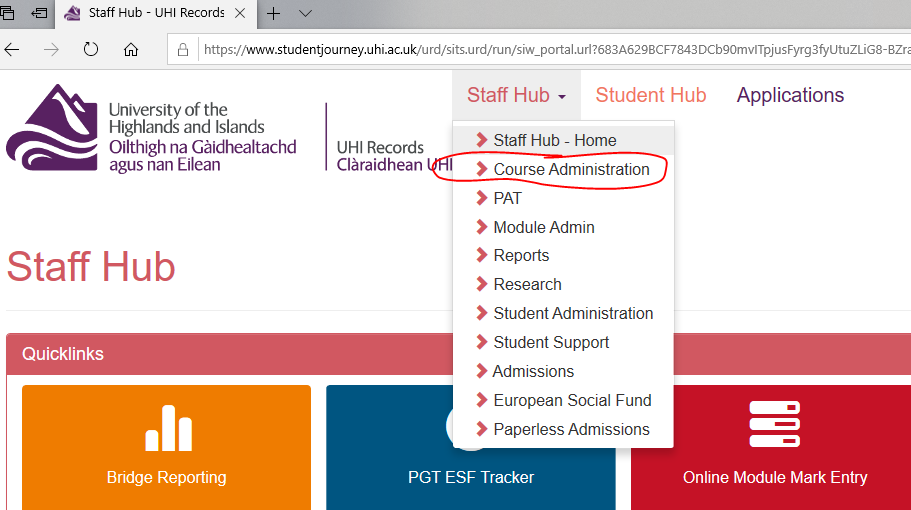 Course database to T4
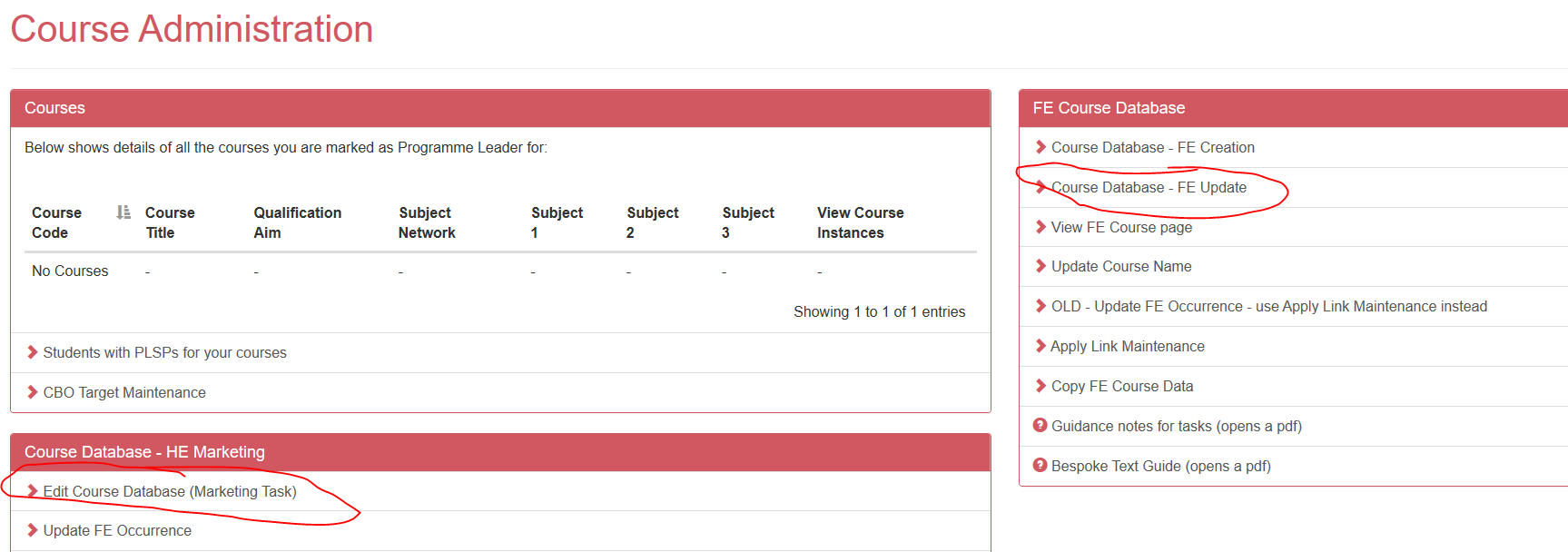 Course database to T4 – HE & FE
Title
FE – FE Creation Link
HE – HE Creation Link - SRO

Qualification
FE – FE Update Link
HE – SRO
Course database to T4 - HE & FE
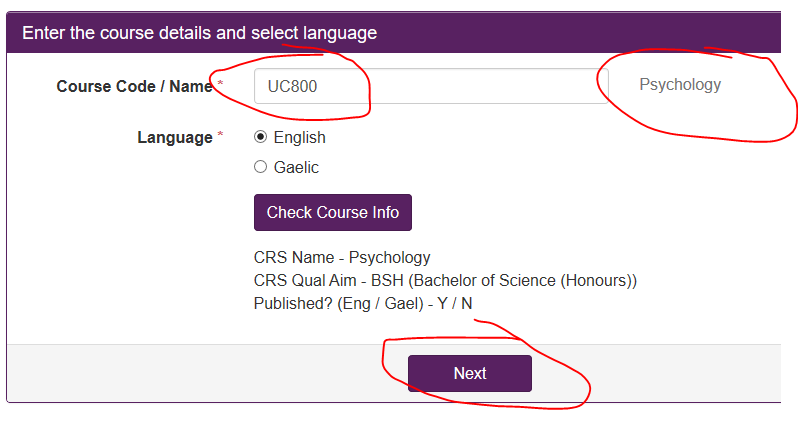 Course database to T4 - HE
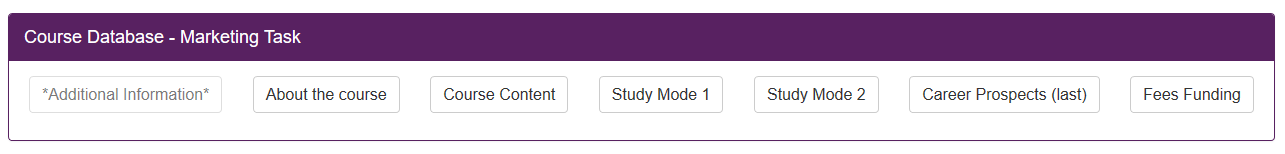 Course database to T4 - HE
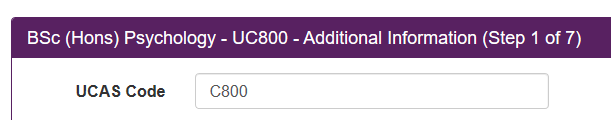 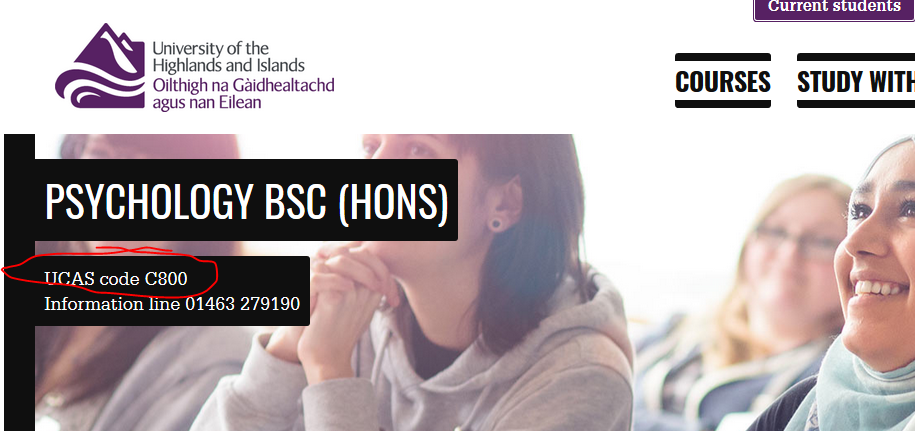 Course database to T4 - HE
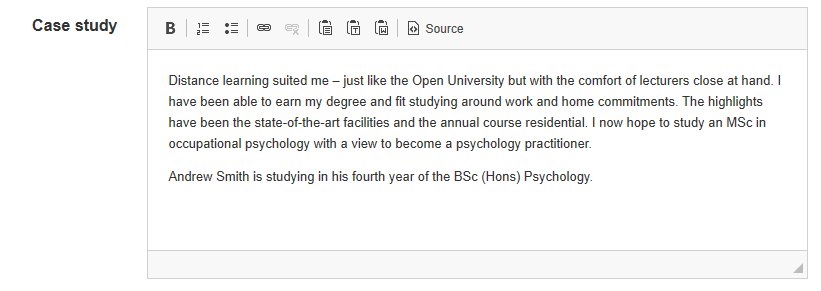 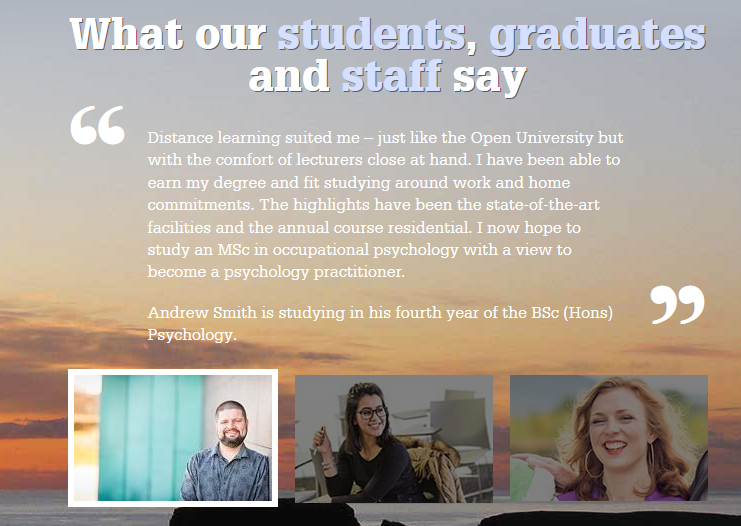 Course database to T4 - HE
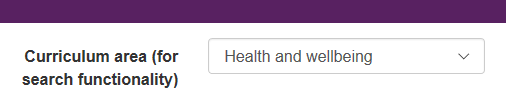 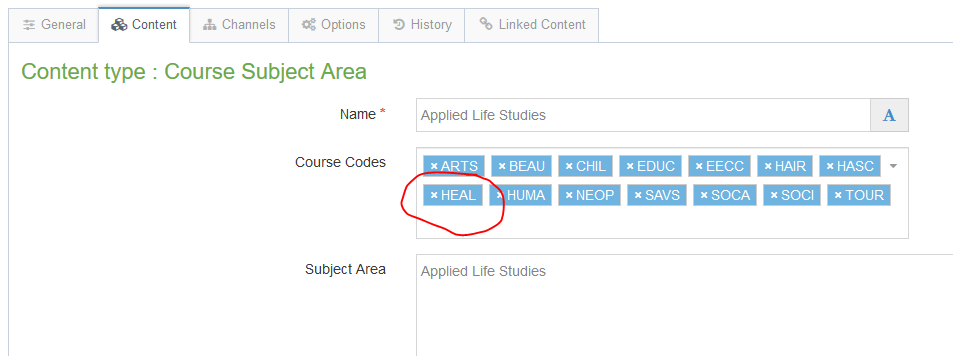 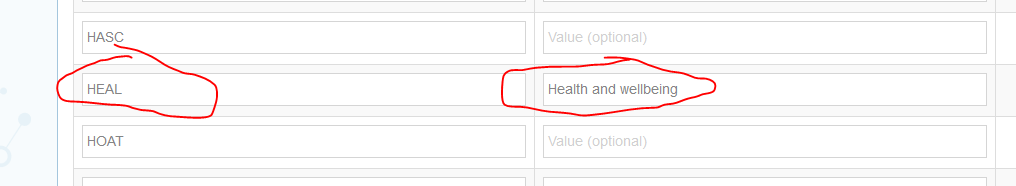 Course database to T4 - HE
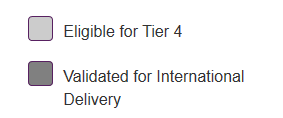 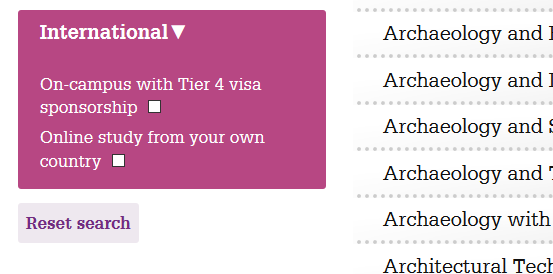 Course database to T4 - HE
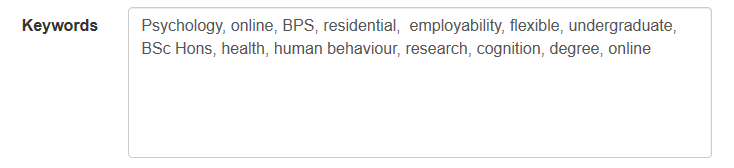 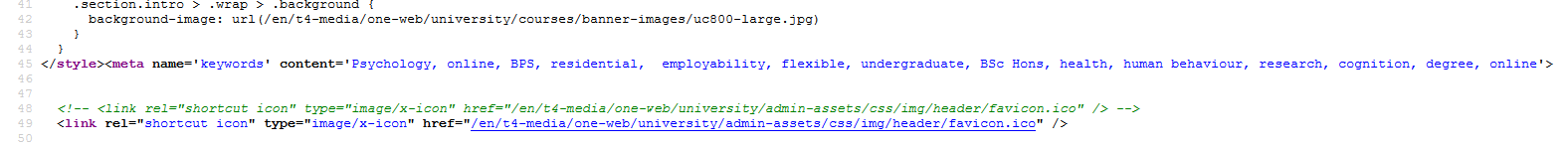 Used in the A-Z search on our sites

Avoid use of level
Avoid use of ‘degree’ or description of course type
Course database to T4 - HE
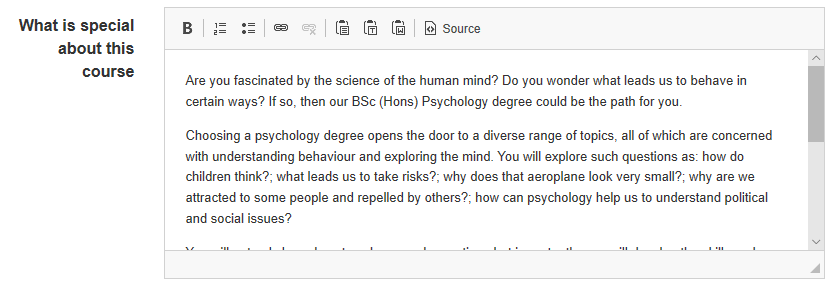 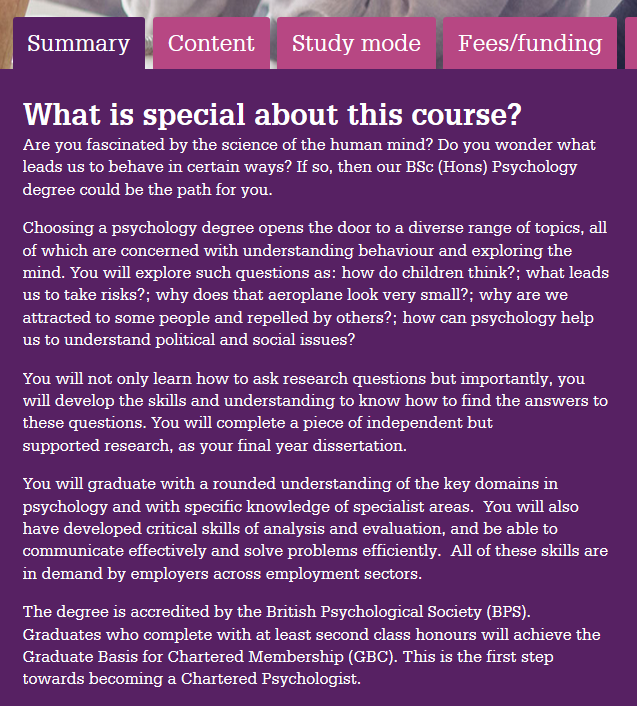 Course database to T4 - HE
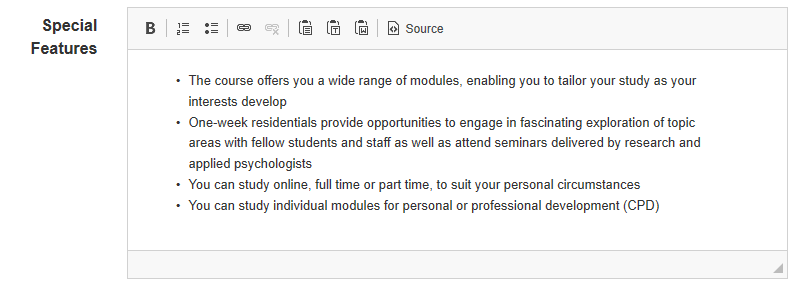 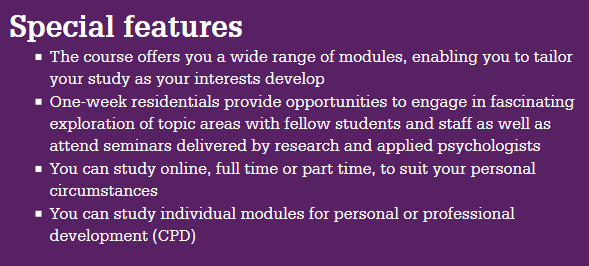 Course database to T4 - HE
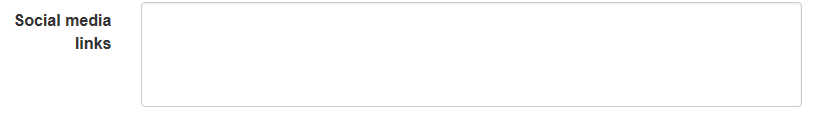 Course database to T4 - HE
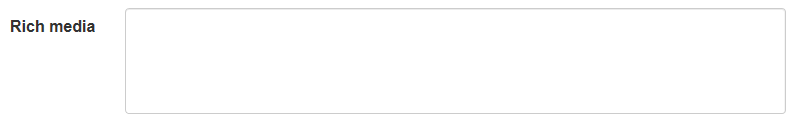 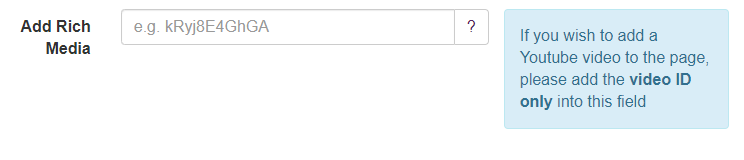 Used to insert YouTube Video
ONLY the video code
Extras - Video
The video must be on YouTube

Only the unique video code is required. Nothing else
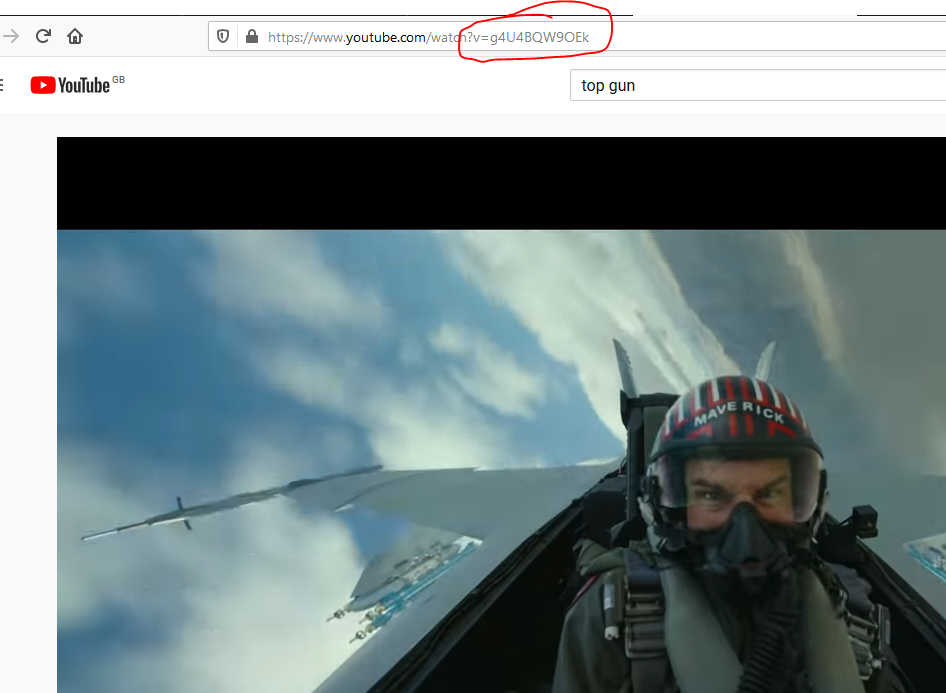 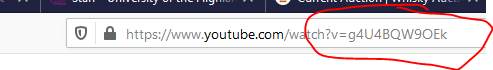 Course database to T4 - HE
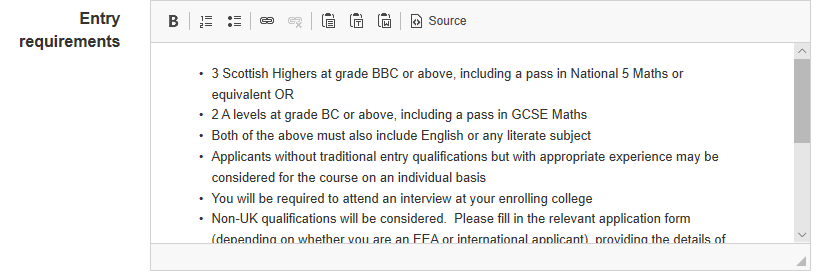 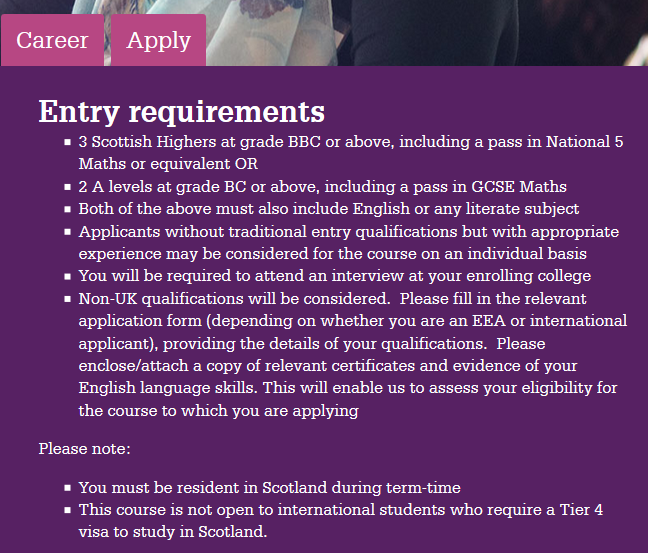 Course database to T4 - HE
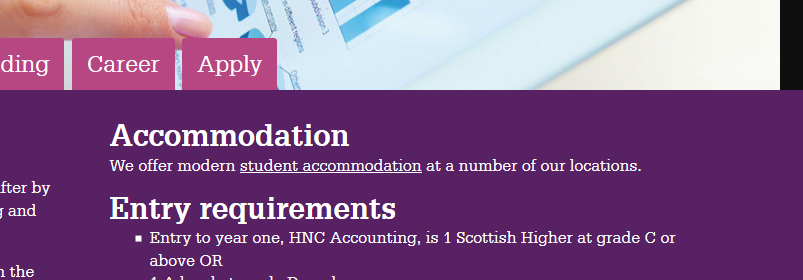 Not a database field. Applied to HE as either generic statement as above.Or
Specific e.g. Golf @ Dornoch where we have CityHeart
Course database to T4 - HE
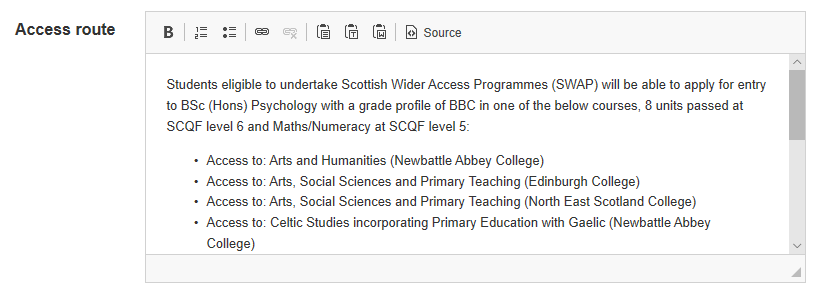 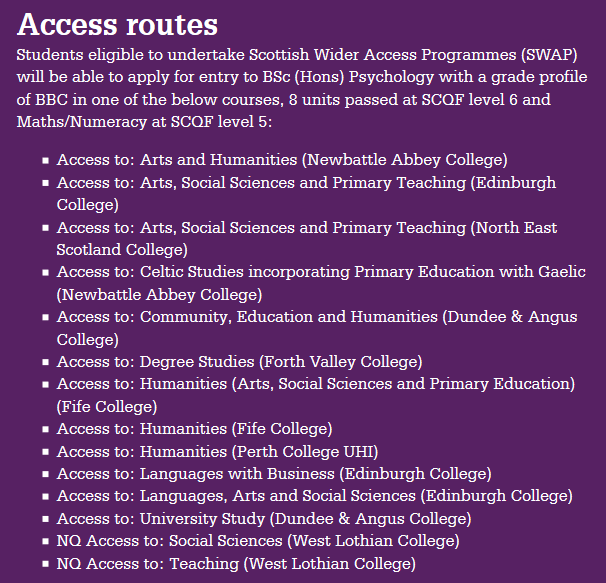 Course database to T4 - HE
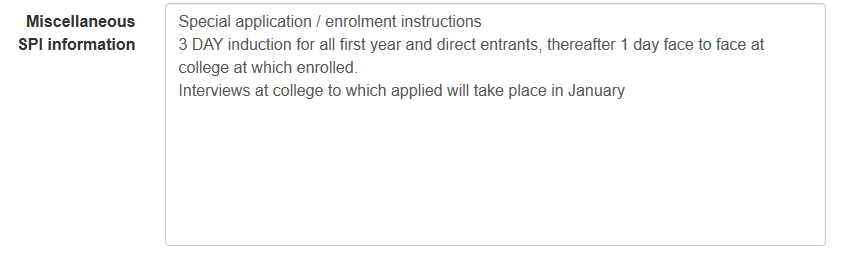 Used for ‘notes to self’. Only visible within the course database
Course database to T4 - HE
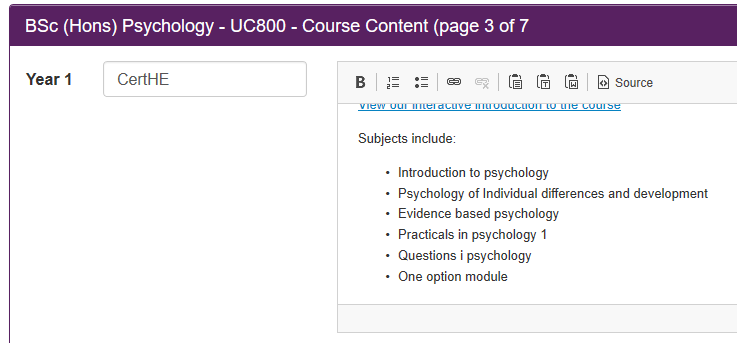 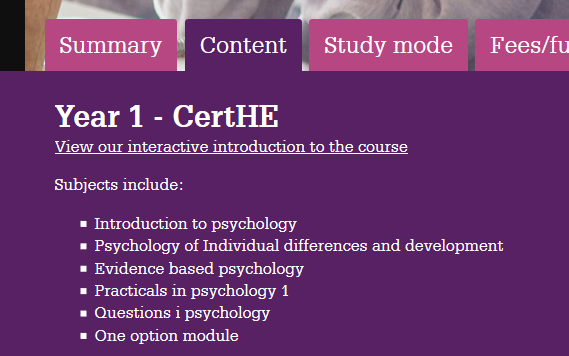 Course database to T4 - HE
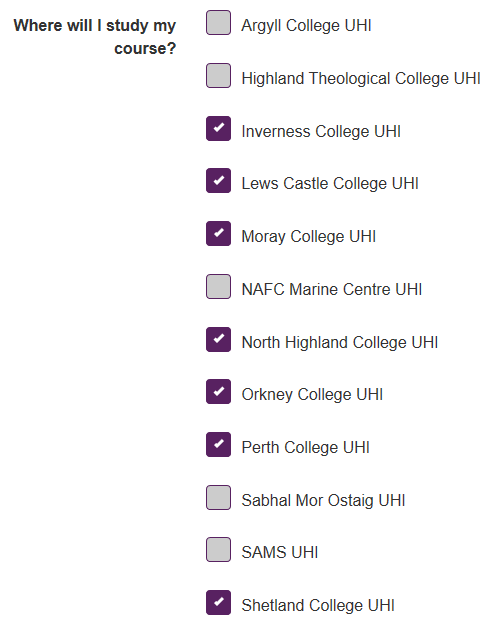 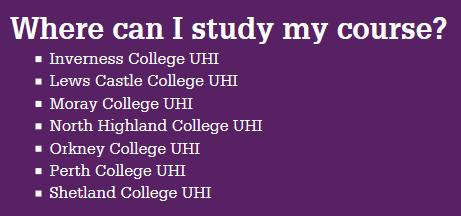 Course database to T4 - HE
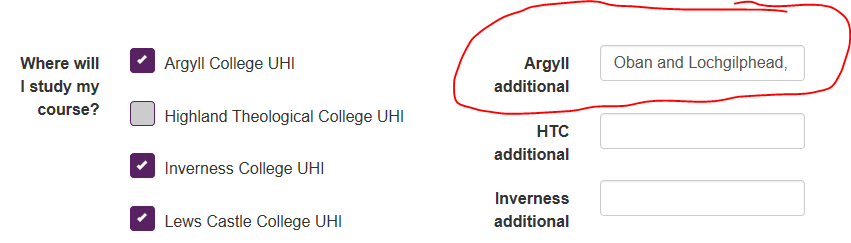 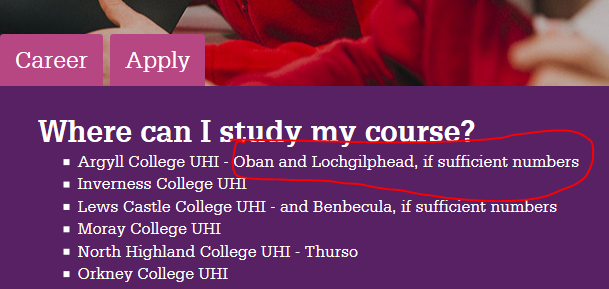 Course database to T4 - HE
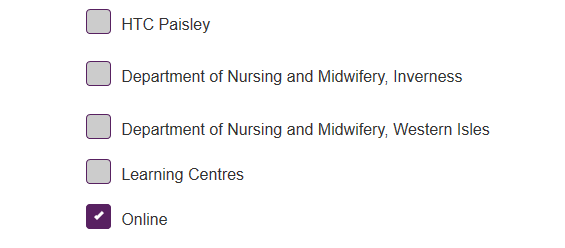 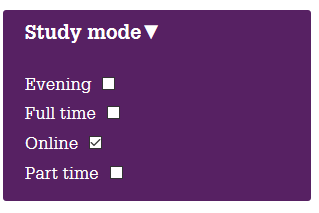 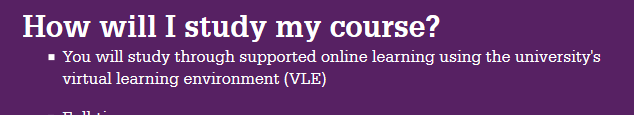 Course database to T4 - HE
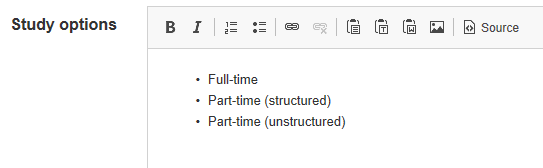 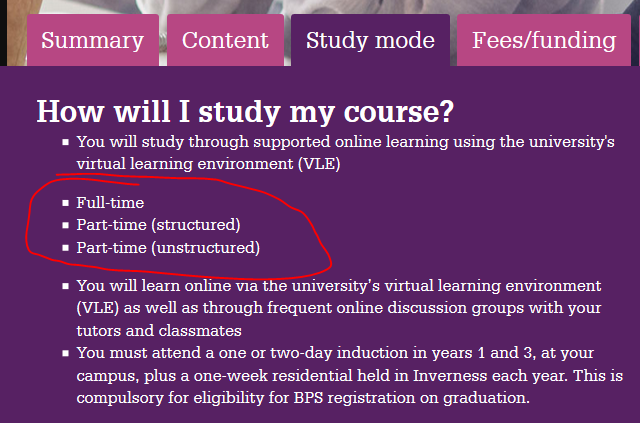 Course database to T4 - HE
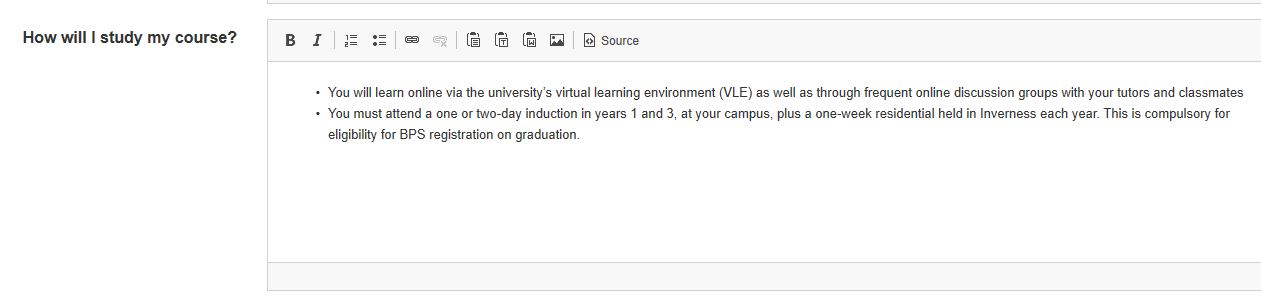 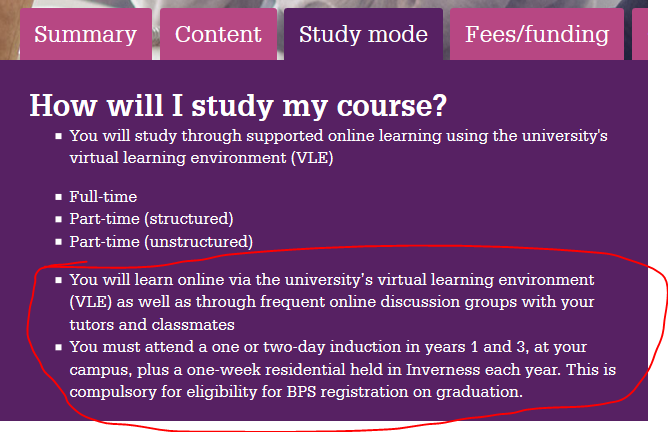 Course database to T4 - HE
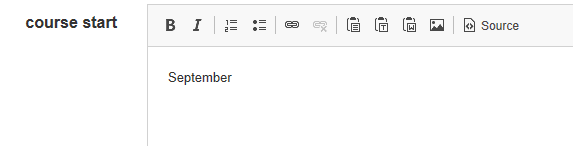 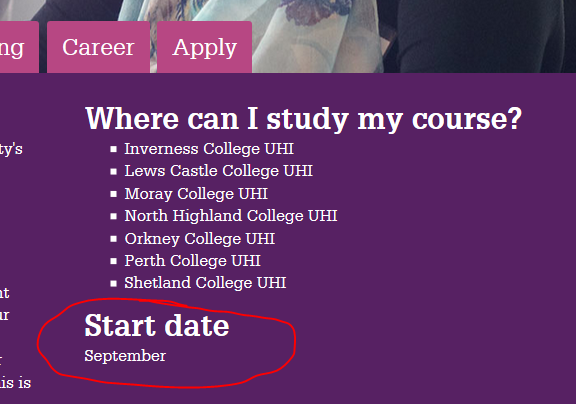 Course database to T4 - HE
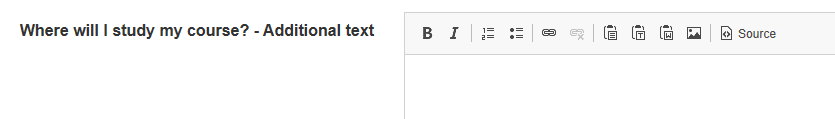 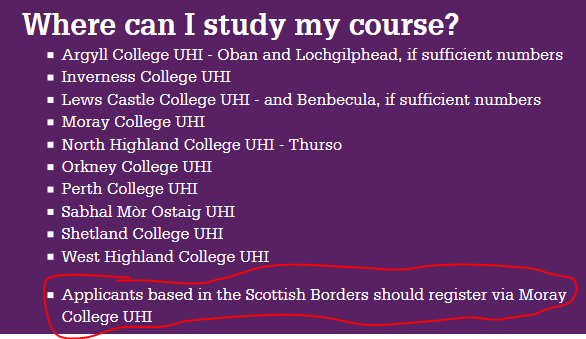 Course database to T4 - HE
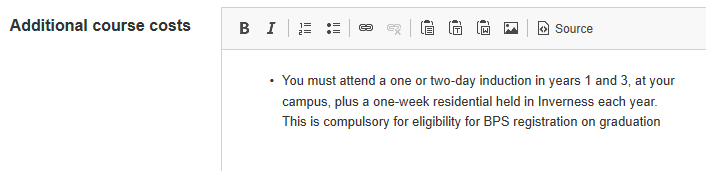 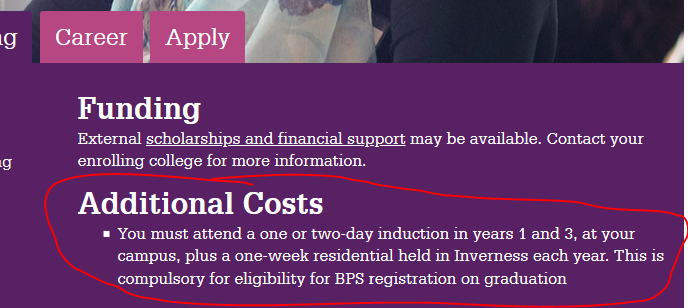 Course database to T4 - HE
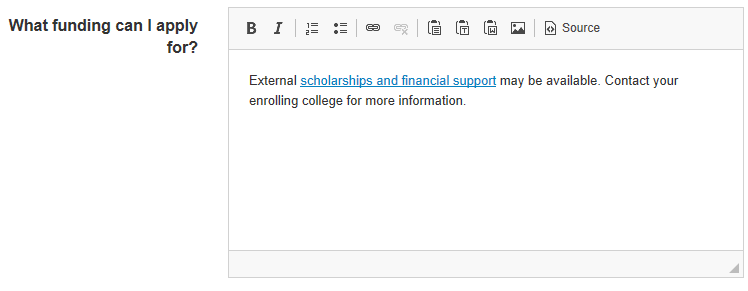 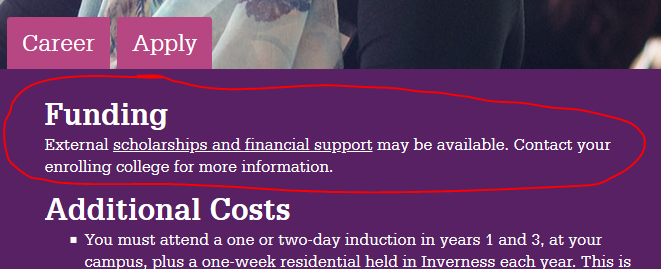 Course database to T4 - HE
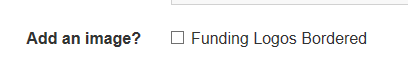 Course database to T4 - HE
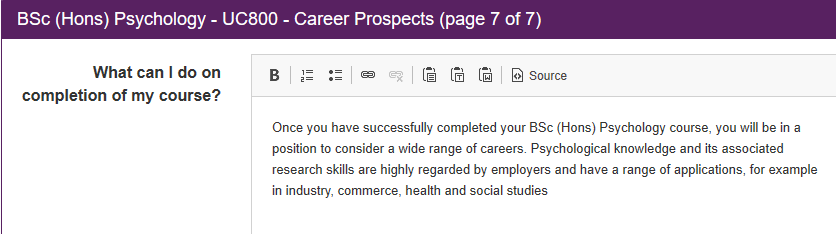 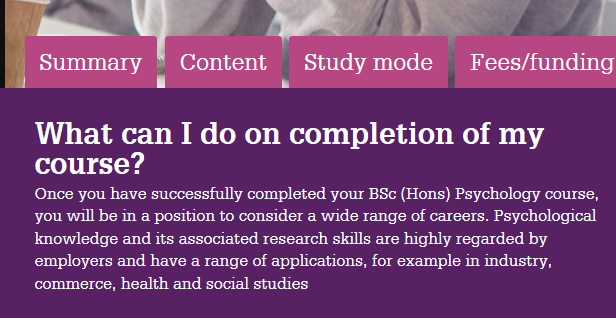 Course database to T4 - HE
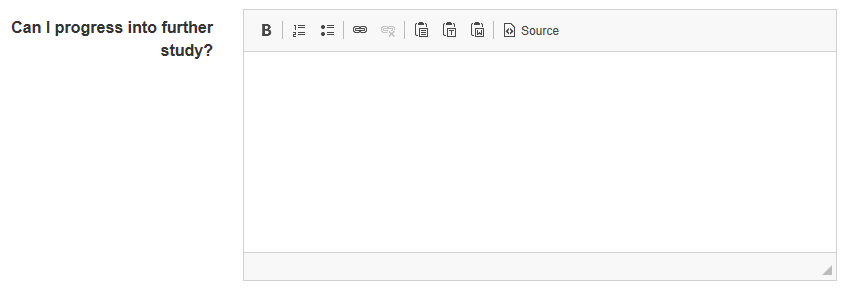 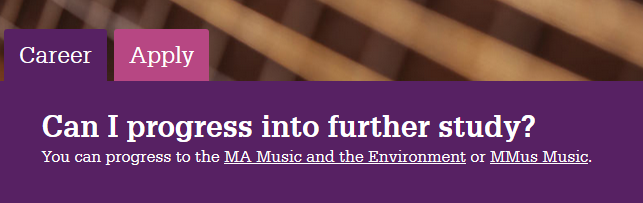 Course database to T4 - HE
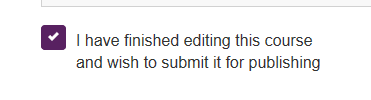 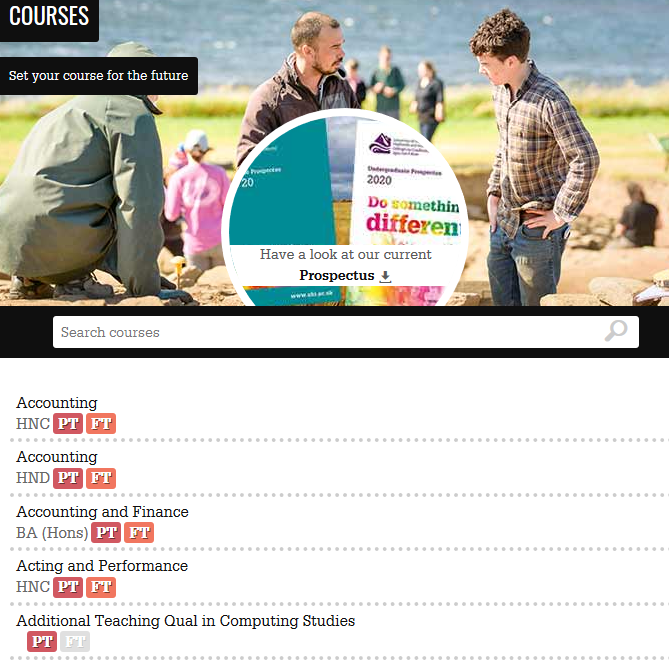 Uncheck to remove from website
Course Database to T4 - FE
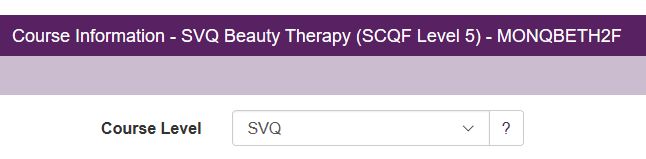 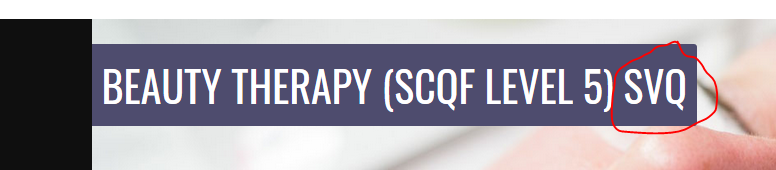 Course Database to T4 - FE
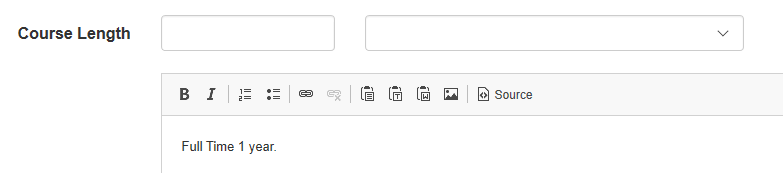 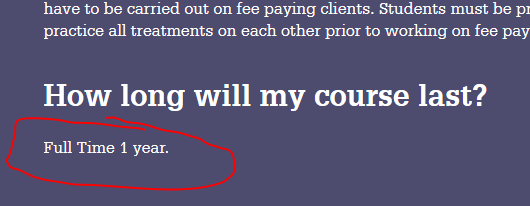 Course Database to T4 - FE
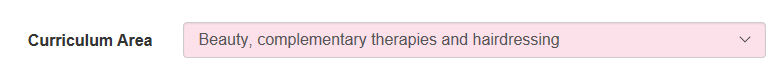 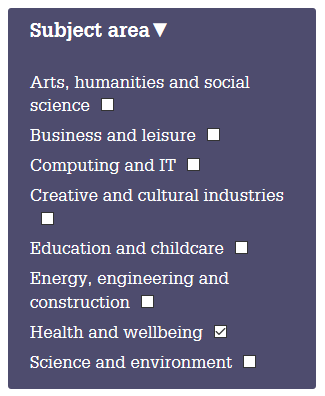 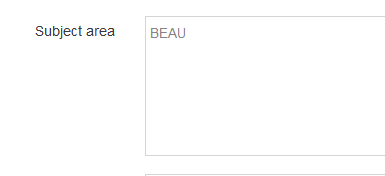 Course Database to T4 - FE
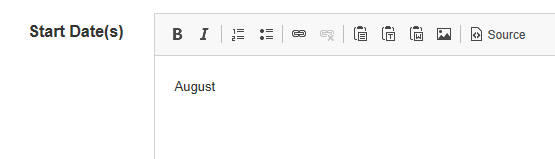 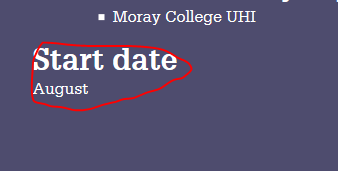 Course Database to T4 - FE
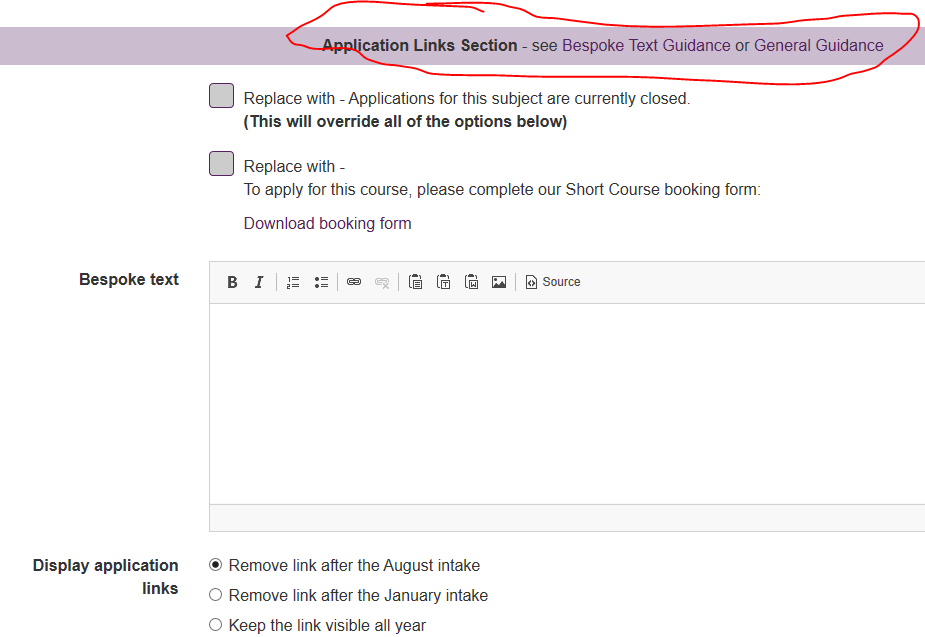 Course Database to T4 - FE
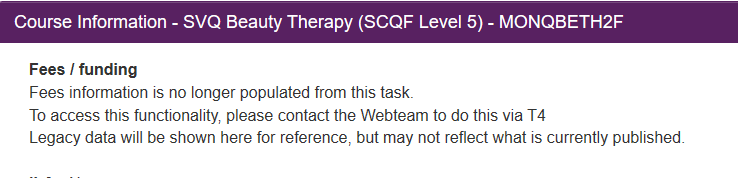 Course Database to T4 - FE
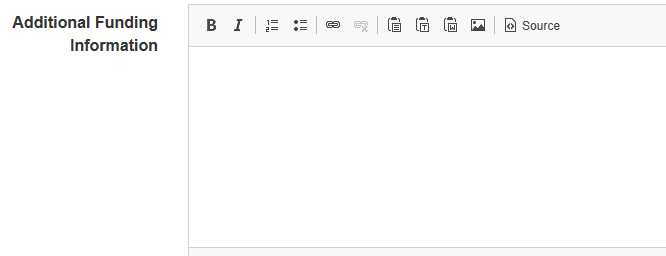 Course Database to T4 - FE
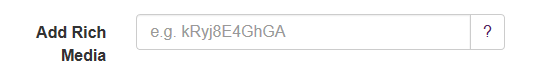 To add YouTube video to a course.
Only need the code
Course Database to T4 - FE
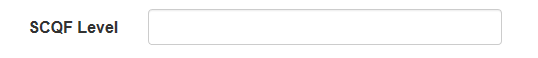 Use this for SCQF level
NOT title
NOT level
Course Database to T4 - FE
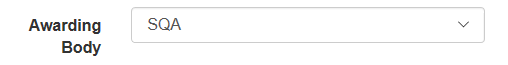 Not used on web
Course Database to T4 - FE
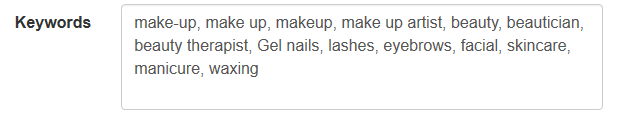 Used in background on web for search
Course Database to T4 - FE
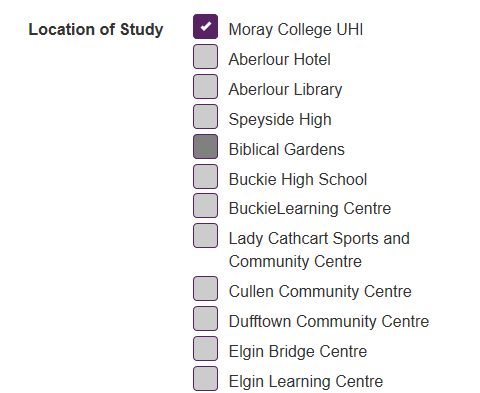 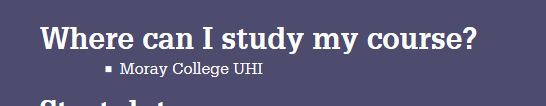 Partner specific
Course Database to T4 - FE
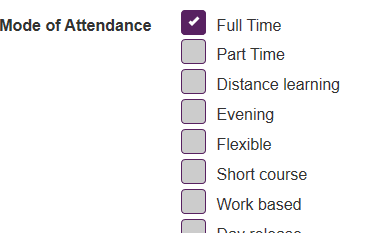 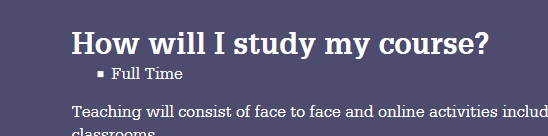 Course Database to T4 - FE
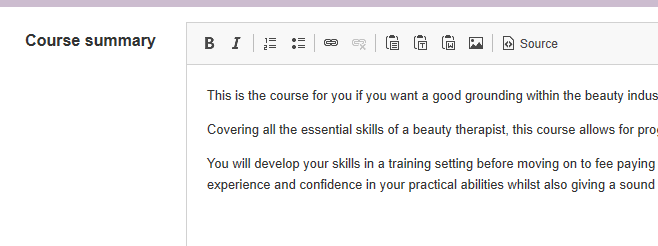 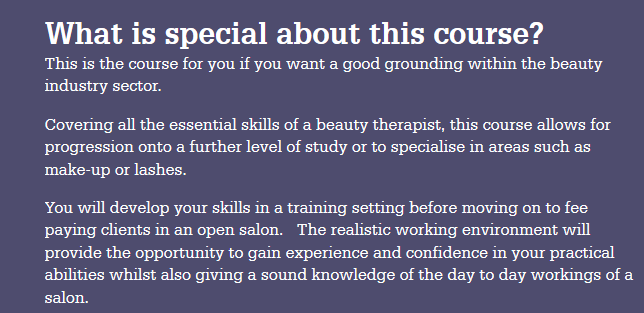 Course Database to T4 - FE
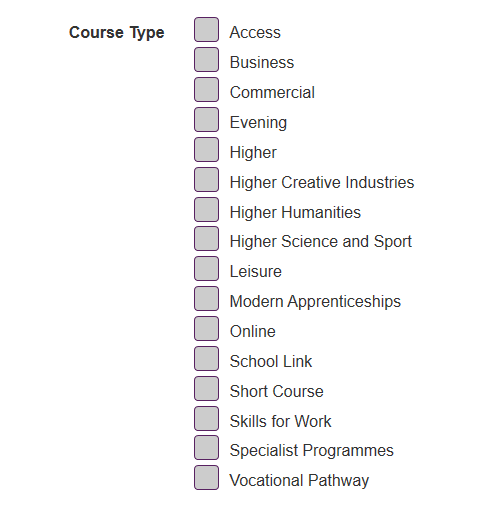 x
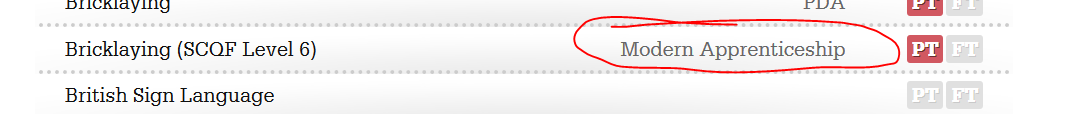 Course Database to T4 - FE
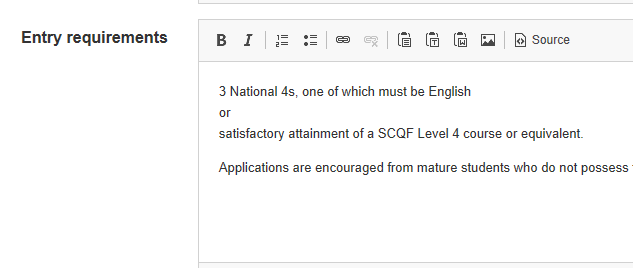 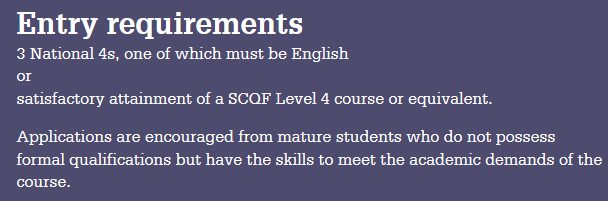 Course Database to T4 - FE
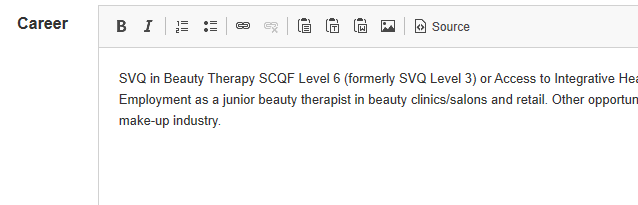 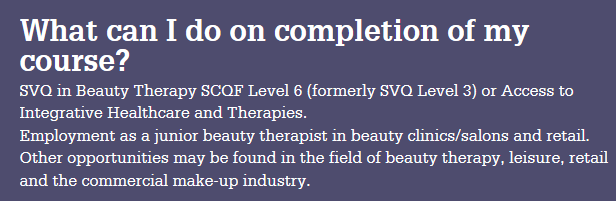 Course Database to T4 - FE
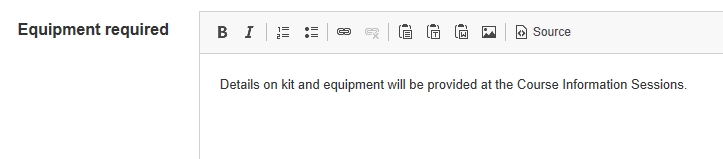 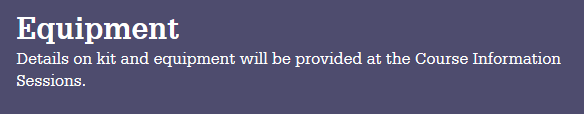 Course Database to T4 - FE
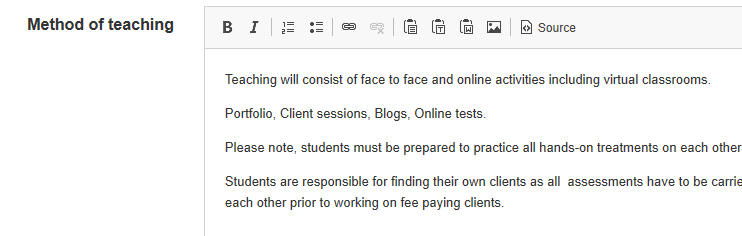 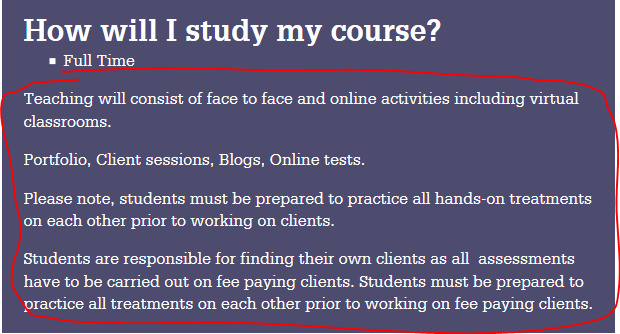 Course Database to T4 - FE
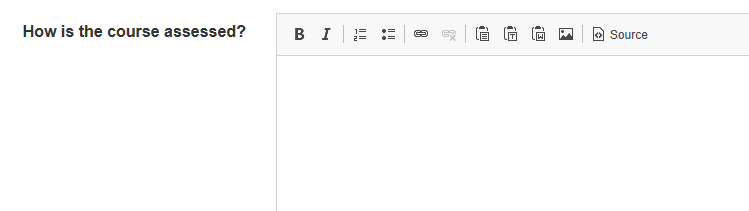 Not used on web
Course Database to T4 - FE
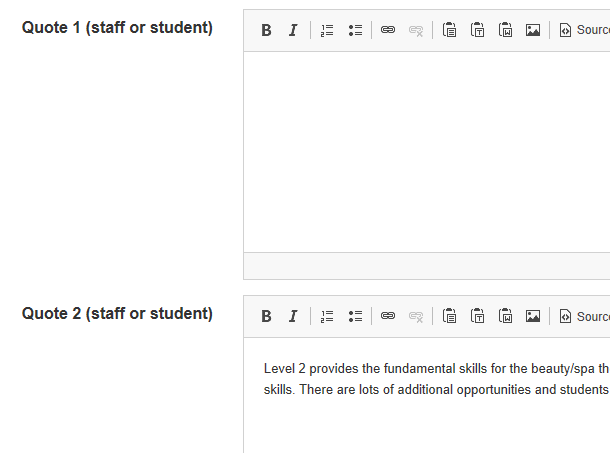 Use quotes in order.
Course Database to T4 - FE
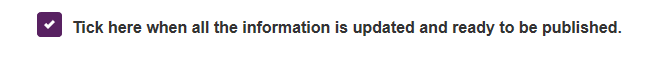 Extras - FAQ
The course database cannot accept ‘extra’ files

An FAQ can be prepared as a PDF and uploaded to T4 by webteam
Ensure PDF is correctly title https://www.t4help.uhi.ac.uk/naming-things/naming-files-in-general/doc-and-pdf-titles/ 

Webteam can provide a link which can be inserted in the course database
Extras - Banners
Every One-Web site has a default course banner image

Any course can have its own banner.

The same HE course can have different banners on different sites

Banners can be ‘mirrored’

You can control banners as per https://www.t4help.uhi.ac.uk/content-types/course/course-banner-image/
Extras - Quotes
Every course can have up to 3 profiles. Students, staff, employers, alumni.

The quote is entered on the course database

Each quote requires an image to be entered on T4. You can do this as per https://www.t4help.uhi.ac.uk/content-types/course/course-quote-images/
Extras - Fees
Fees are handled by T4 as they are complex and lengthy and can require formatting.

Every One-Web site has default Fees text. If no other action is taken then this will display.

Specific courses can have their own fees. Multiple courses can have the same fees.

Levels of course can have their own fees e.g. BSc. Multiple course levels can have the same fees.
Extras - Accreditation
Where a course is officially accredited and we are allowed to use a 3rd party logo to show this, this can be added.

As with FAQ, the course database cannot accept an image file.

The file is provided to webteam who will upload to T4 and provide HTML

That HTML can be inserted in the course database
Extras - Image
An image may be added if it adds value to the text content.

The same procedure as Accreditation logos is followed.
Extras - KIS
This will be automatically added to any full-time HE UG course
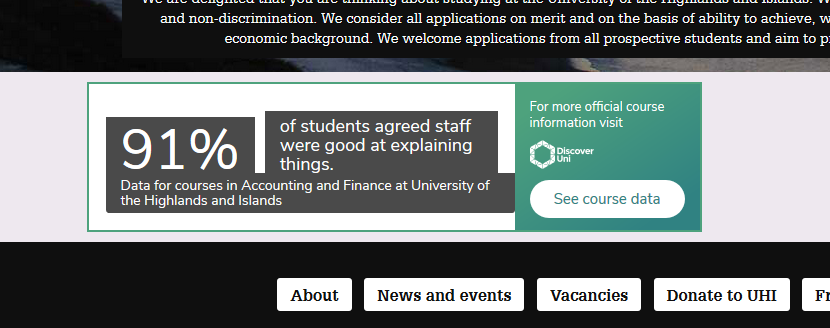 Design
Delivered in 2014

Tested at point of delivery

Tested in 2019 by Kenny

Piloting ‘message us’ as part of course - apply – journey.
Went live w/c 24/02/2020